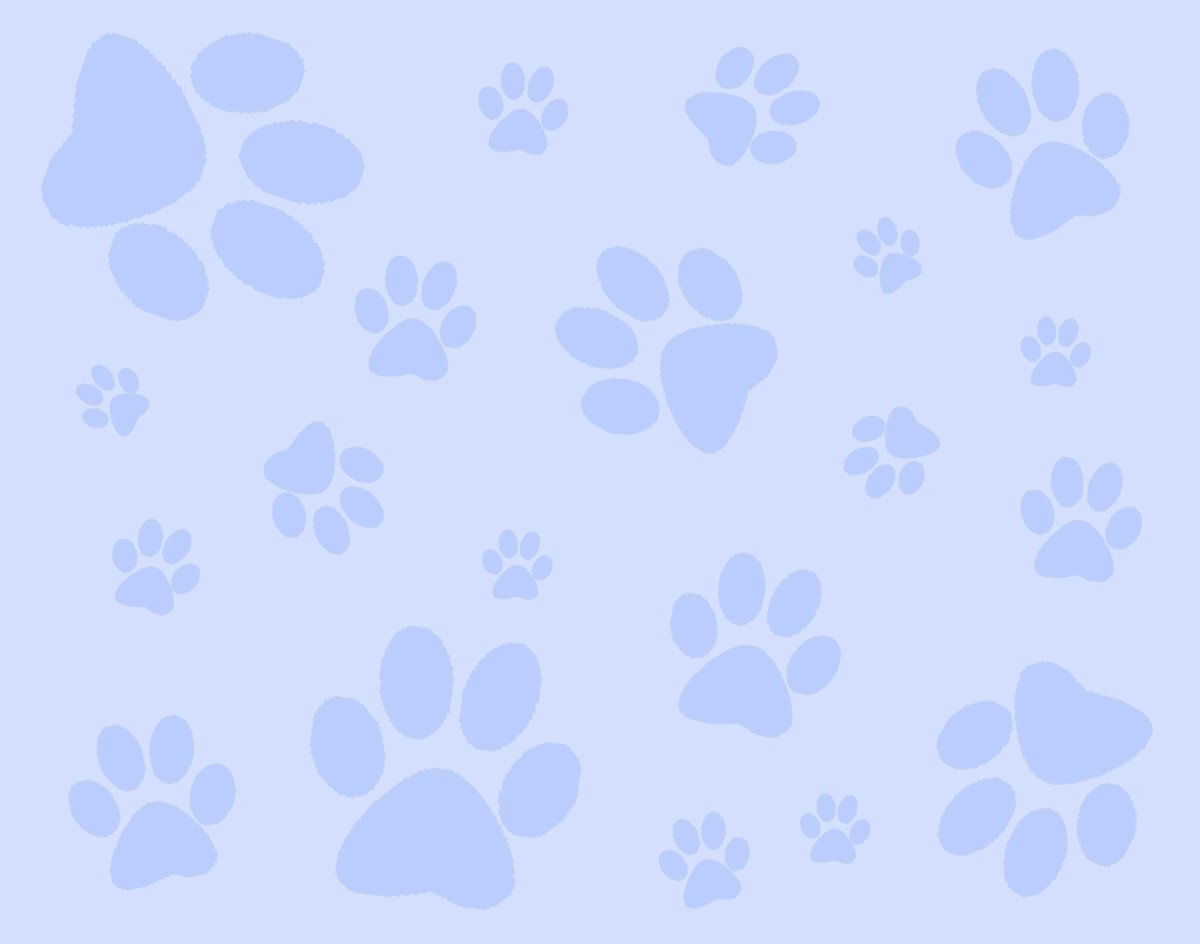 Муниципальное бюджетное дошкольное образовательное учреждение
«Детский сад № 35 комбинированного вида»
Такие разные домашние любимцы
Составитель:
Маланина О.В.
учитель-логопед
История появления собак
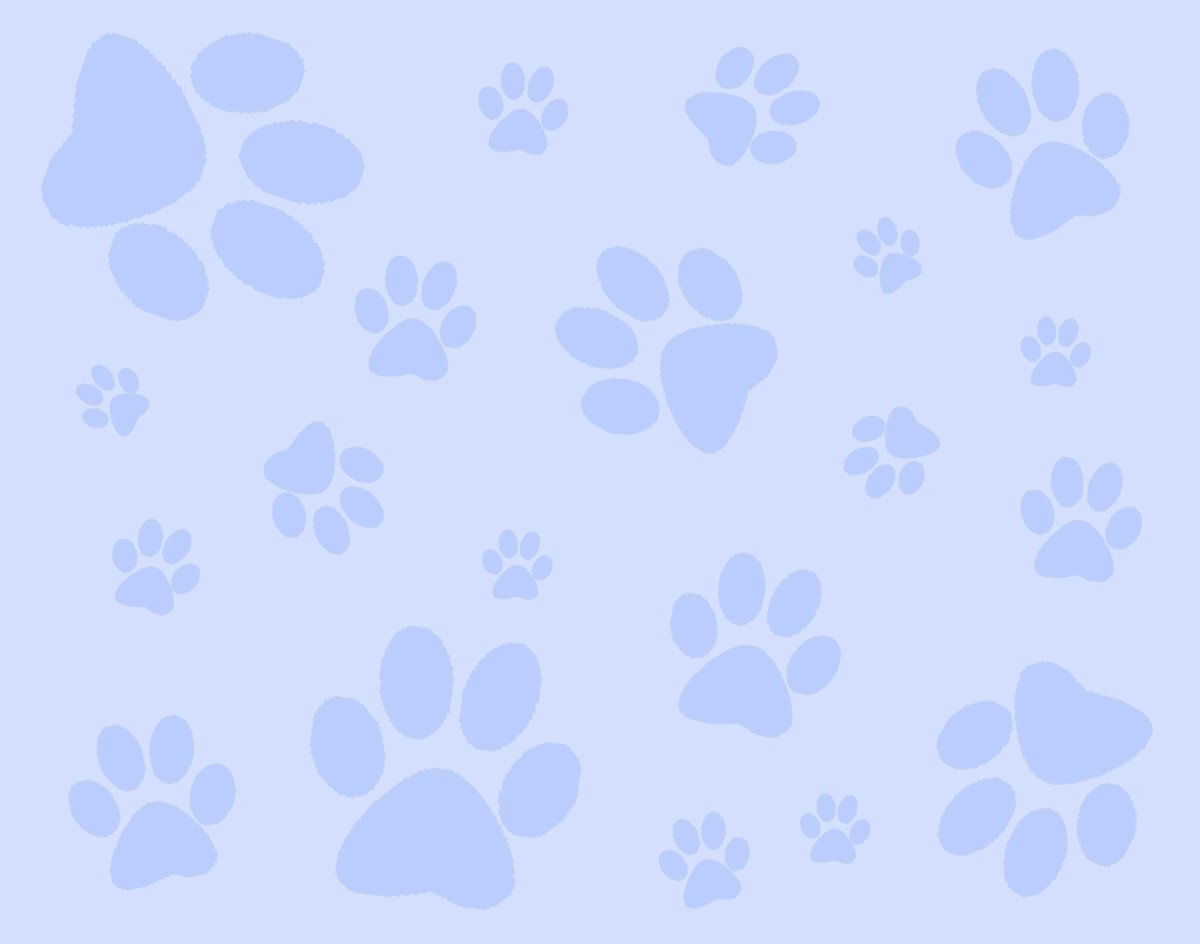 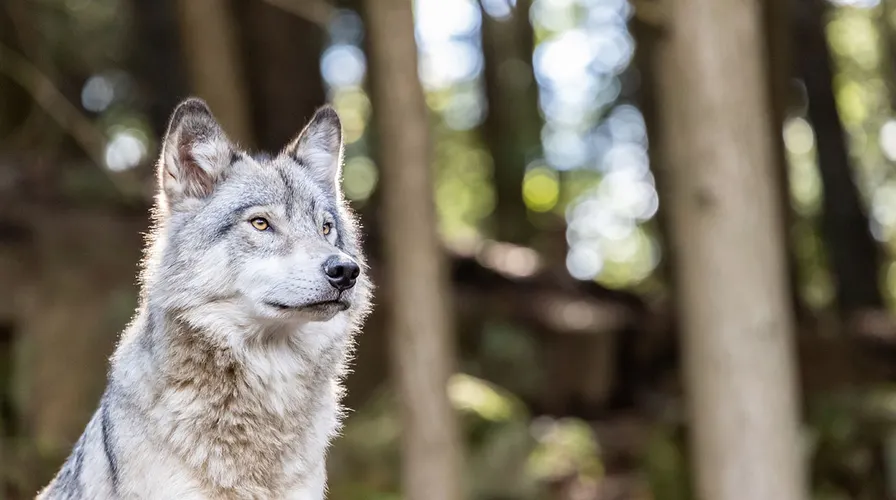 Домашняя собака является одним из первых домашних животных, которые были приручены и выведены человеком. История домашней собаки началась более 30 тысяч лет назад. Домашняя собака произошла от волка (Canis lupus), который был одним из первых животных, прирученных человеком. Изначально волки приходили к людям за пищей и получали от них остатки. Таким образом, они начали жить рядом с людьми и постепенно приспосабливались к новым условиям. Постепенно человек приучил собаку сторожить дом, помогать на охоте.
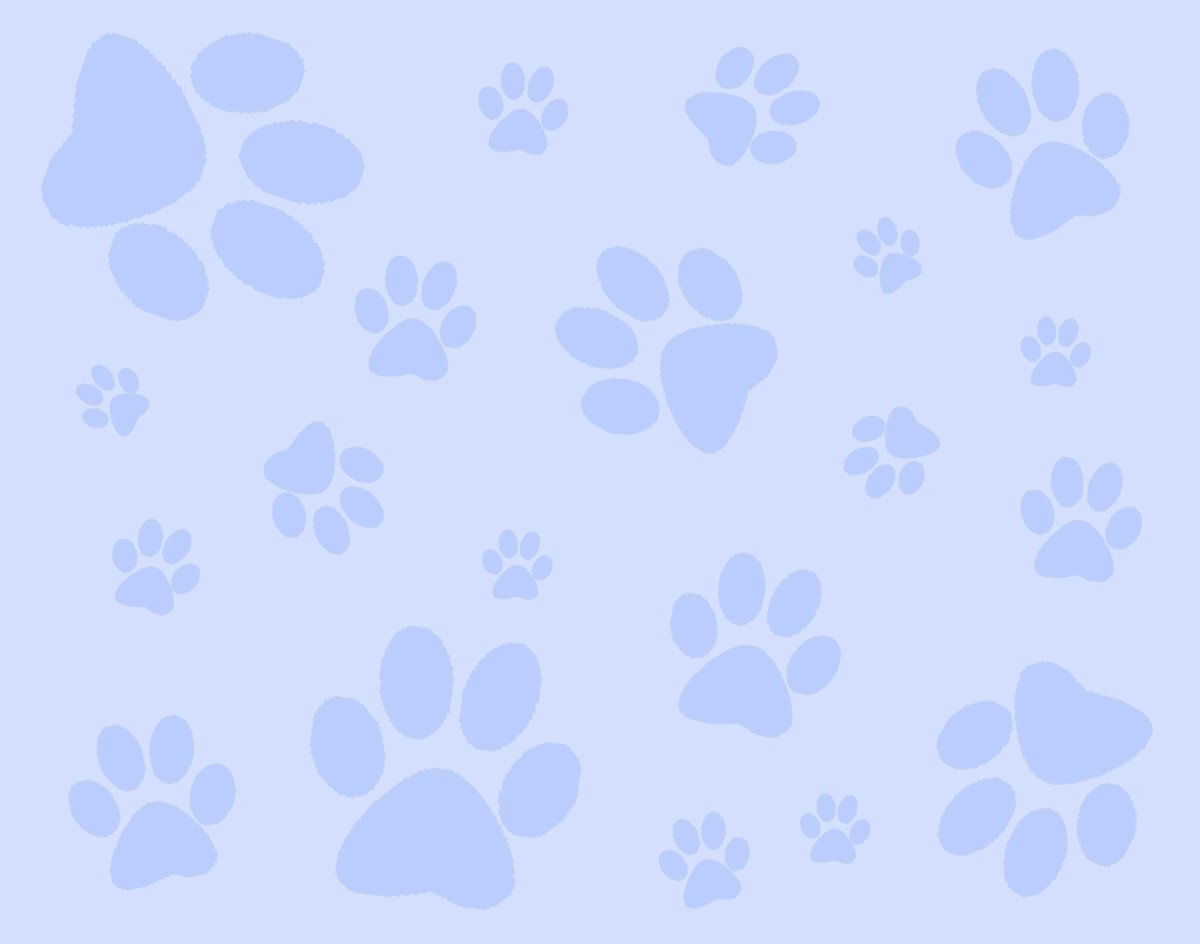 Разные   породы  собак
Сейчас насчитывается великое множество разных пород собак. Есть совсем маленькие: они умещаются на ладони. Есть великаны, которые весят до 90кг.
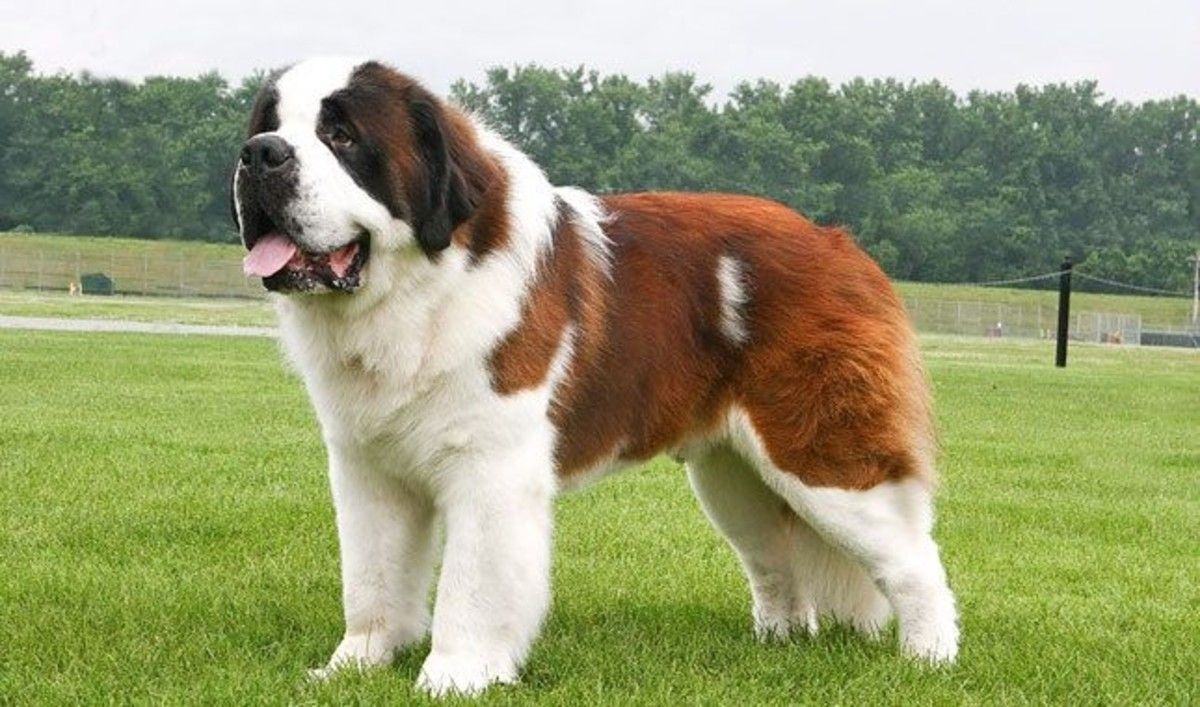 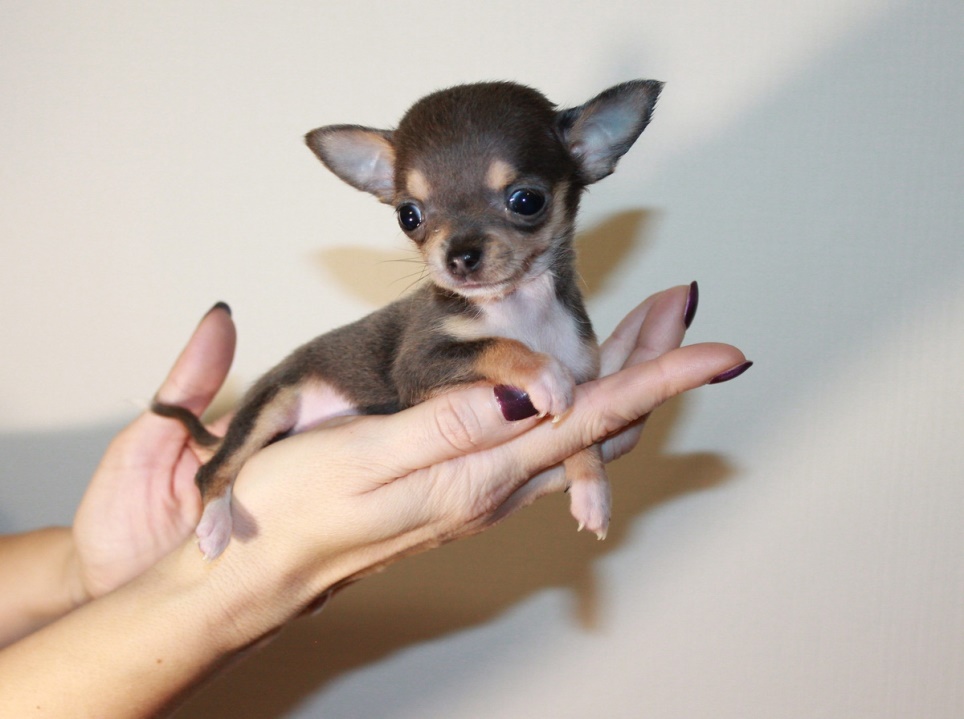 Сенбернар
Чихуахуа
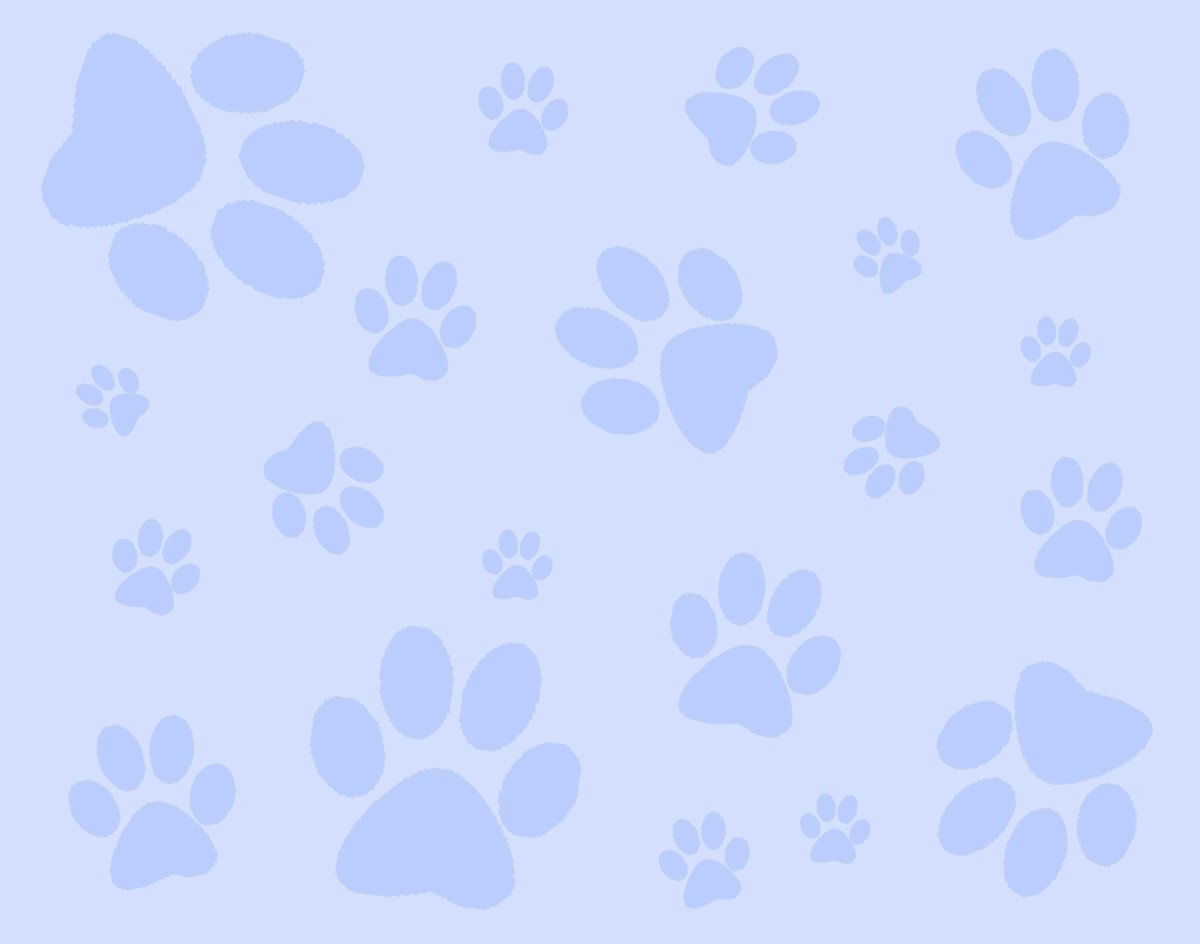 Разные   породы   собак
Длинноногие                                                                                    Коротконогие
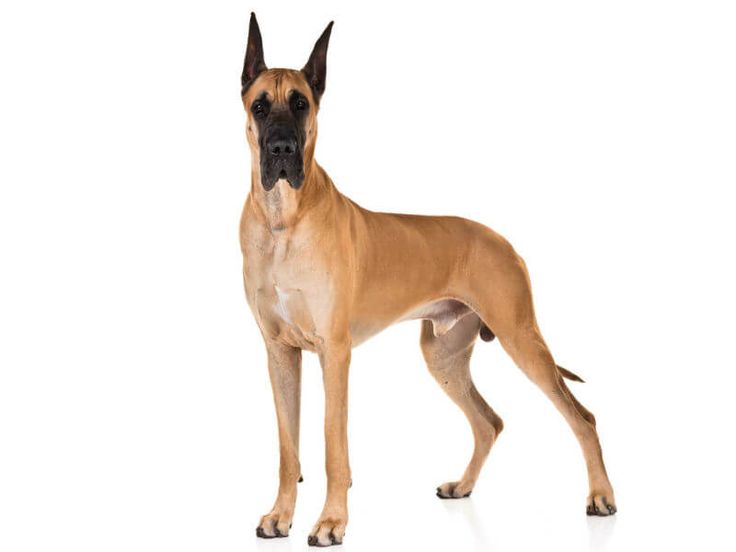 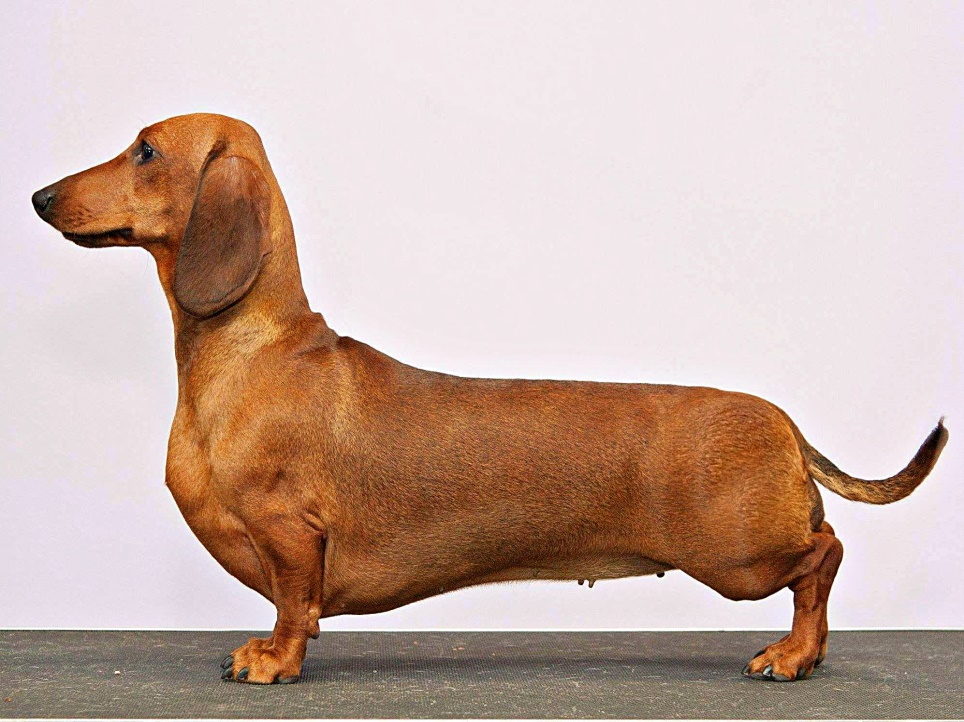 Немецкий Дог
Такса
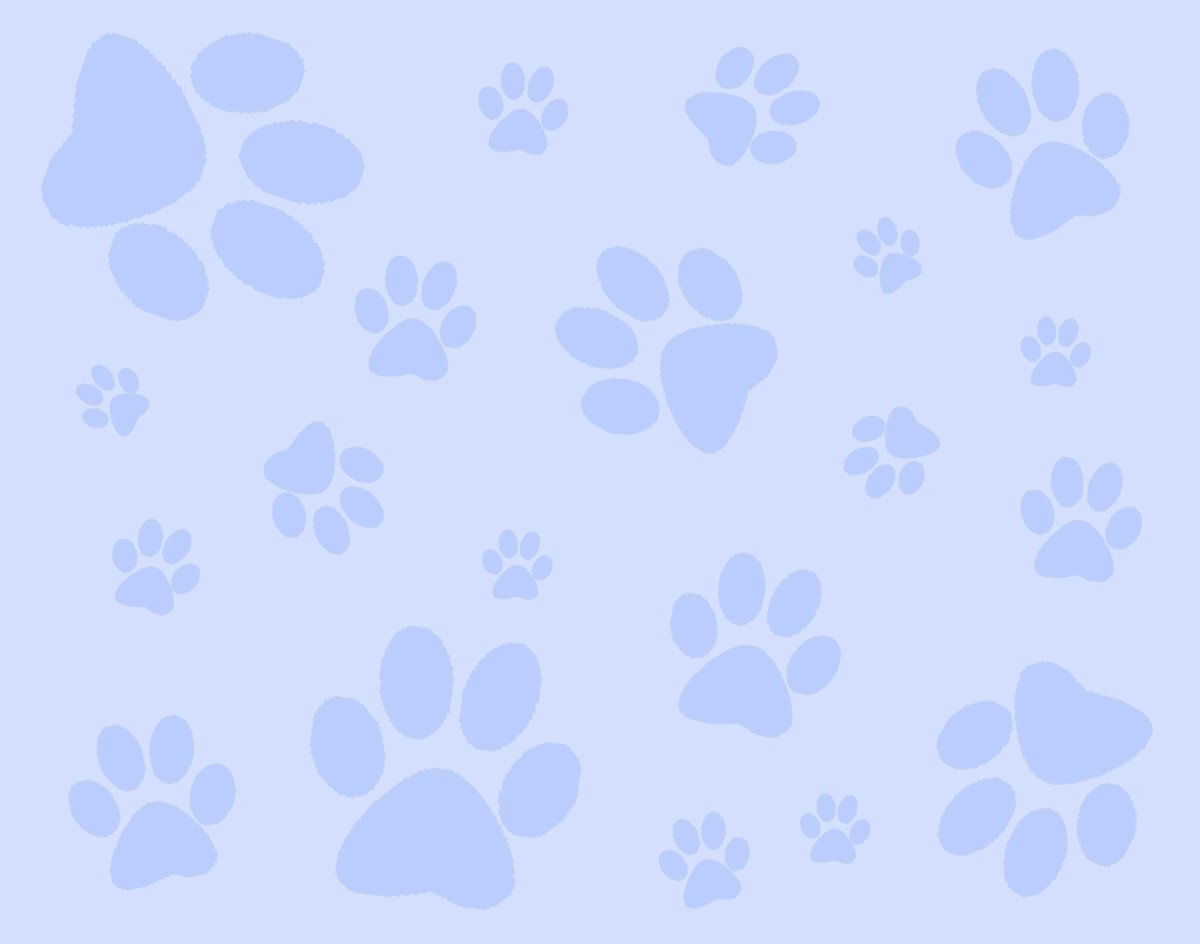 Разные   породы  собак
Лохматые                                                                                                             Голые
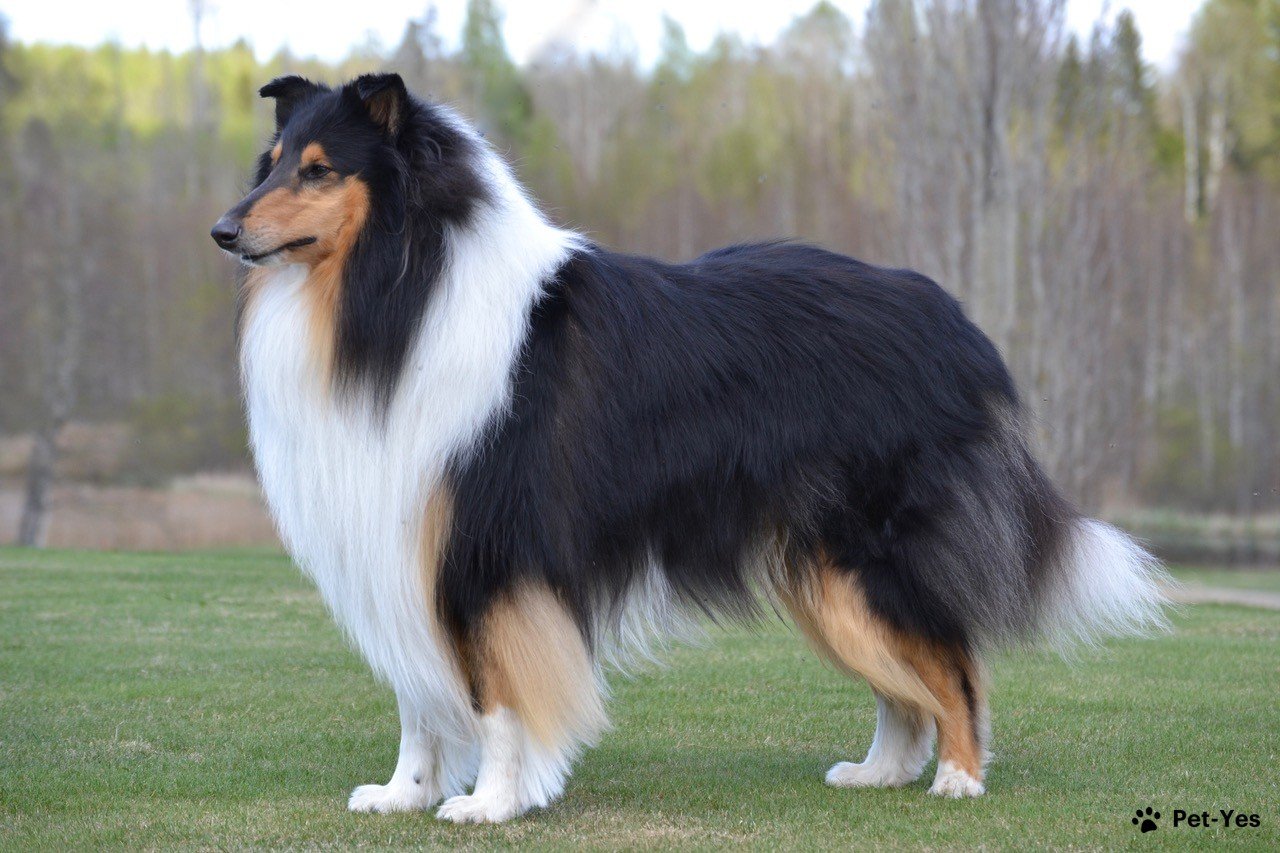 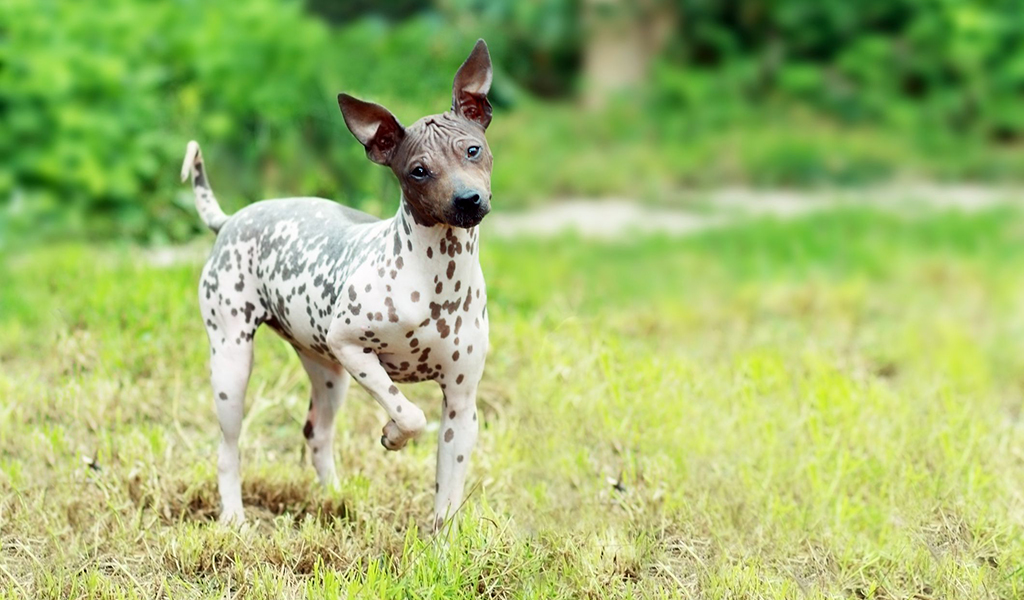 Колли
Терьер
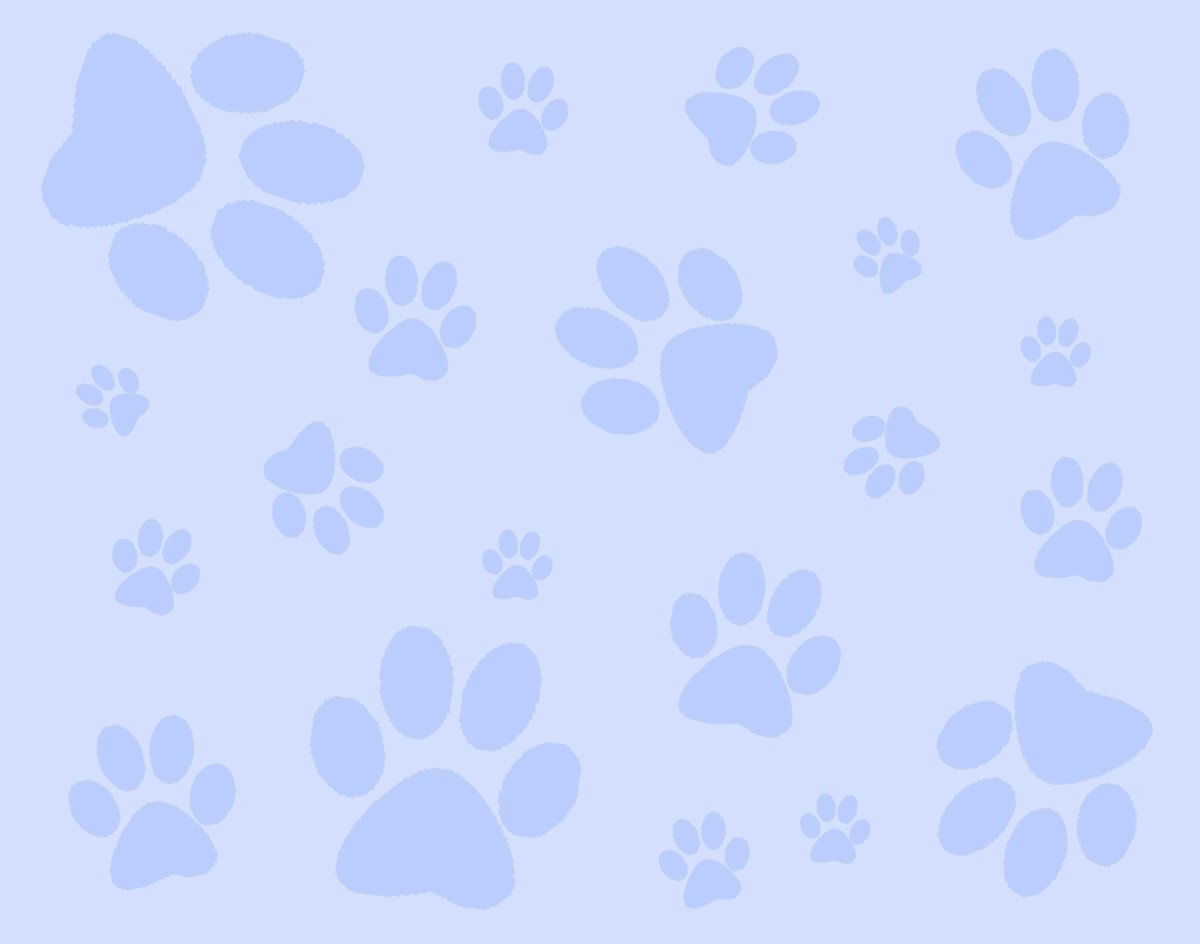 Разные   породы   собак
У одних уши висят, а у других торчат.
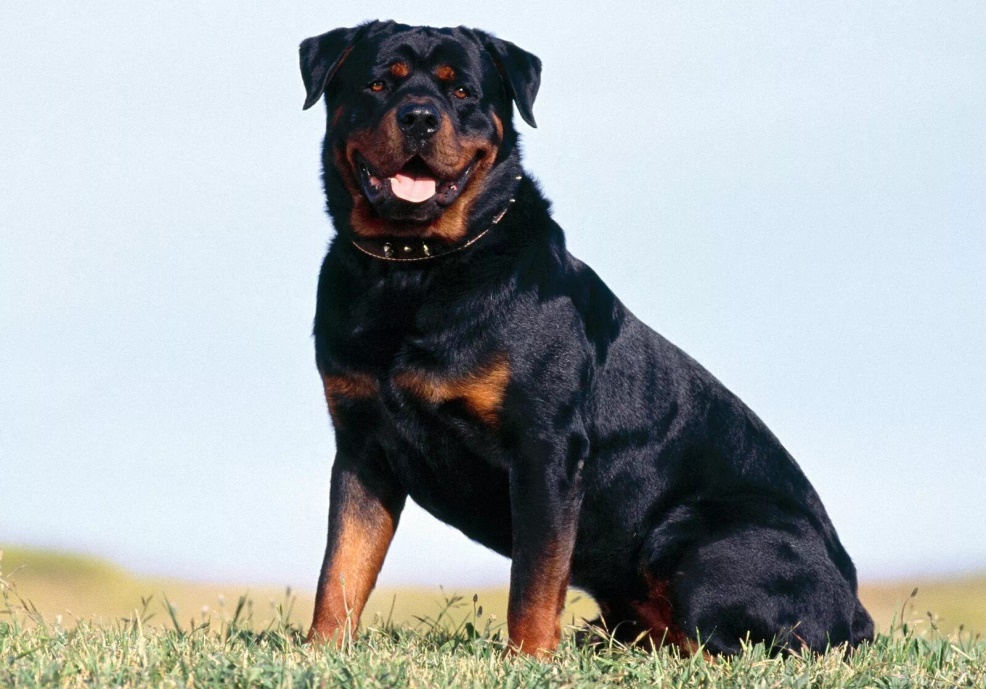 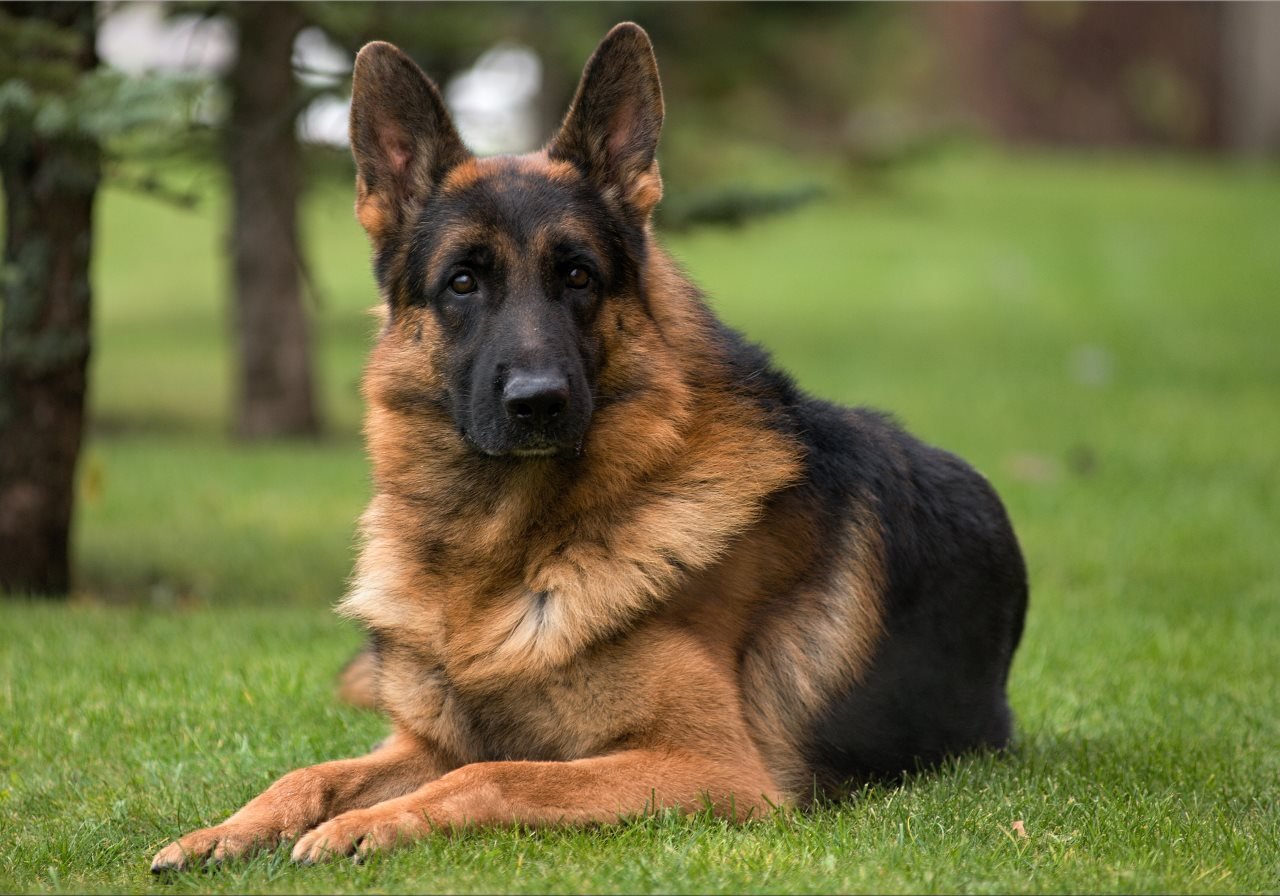 Ротвейлер
Овчарка
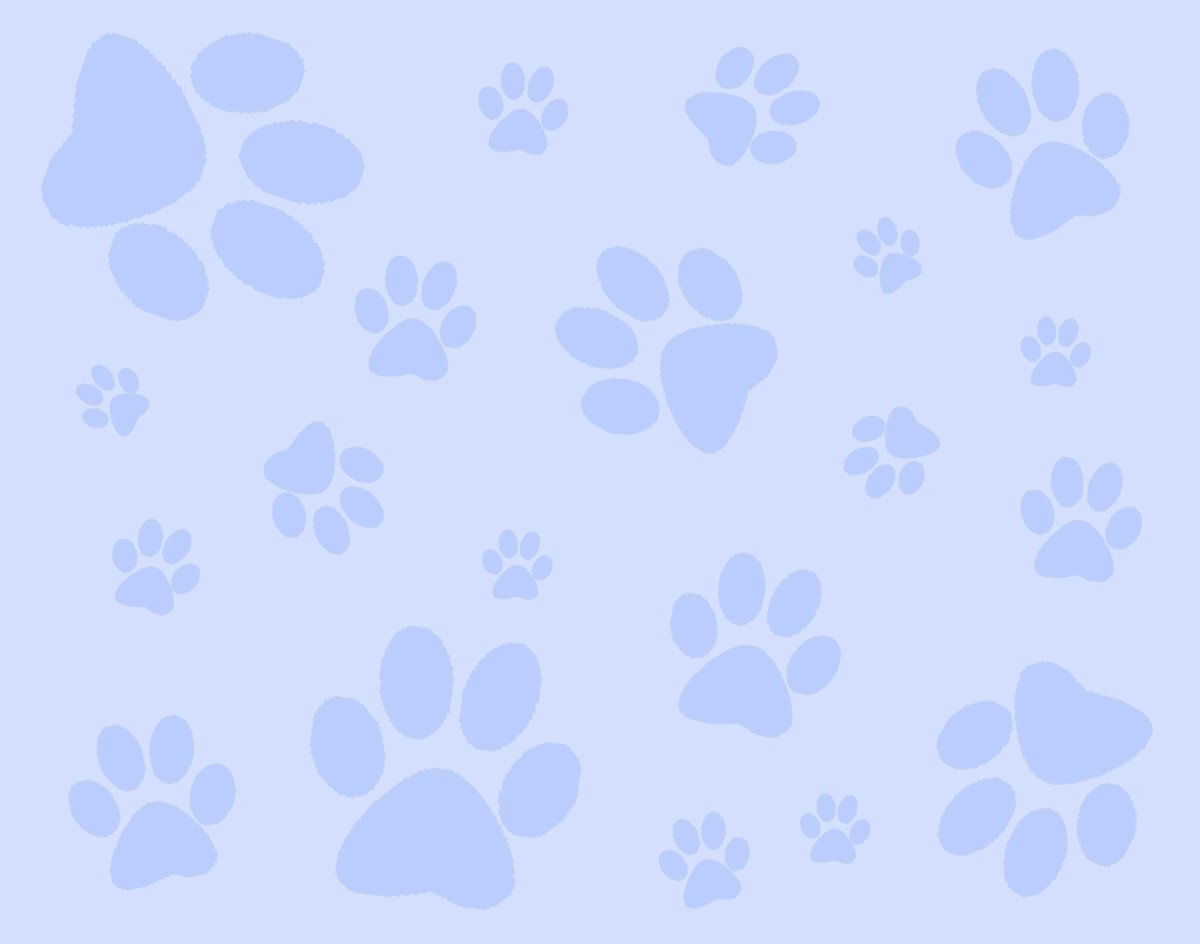 Разные   породы   собак
Одни быстрые и подвижные, а другие неуклюжие.  И все они – самые верные, самые преданные наши друзья.
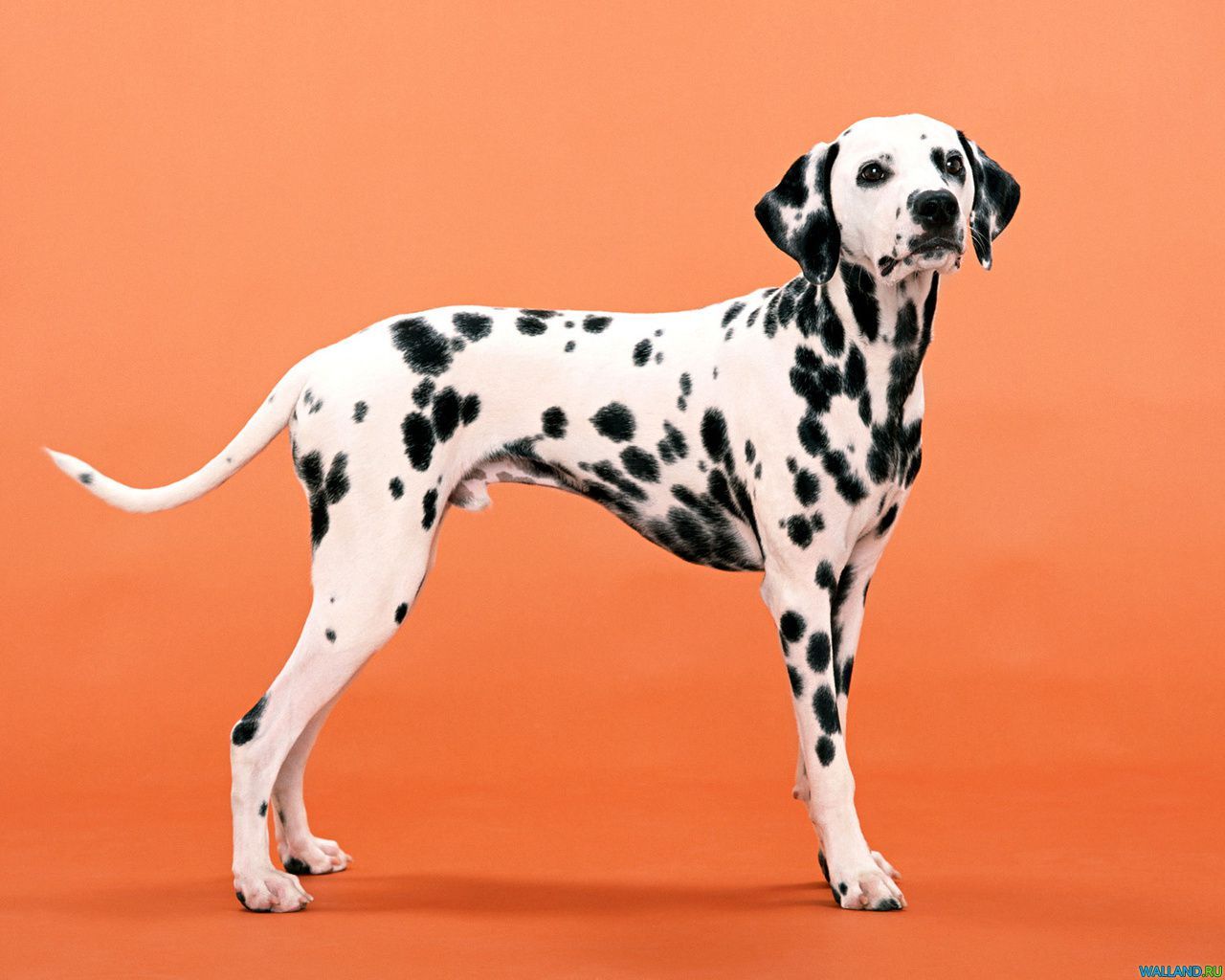 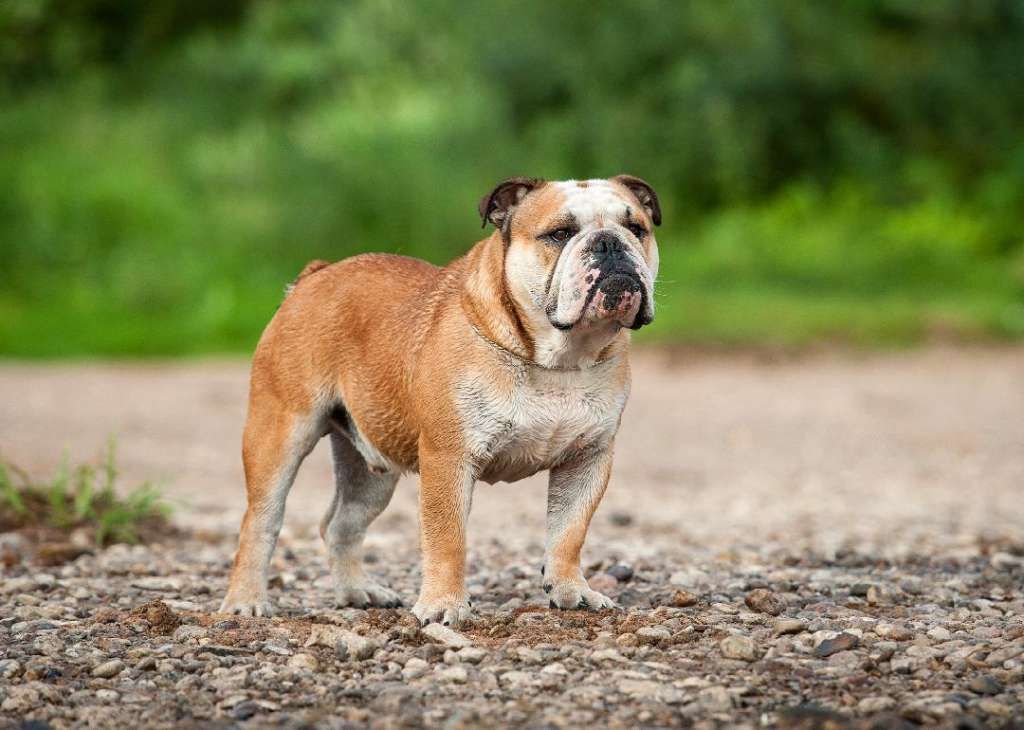 Далматинец
Бульдог
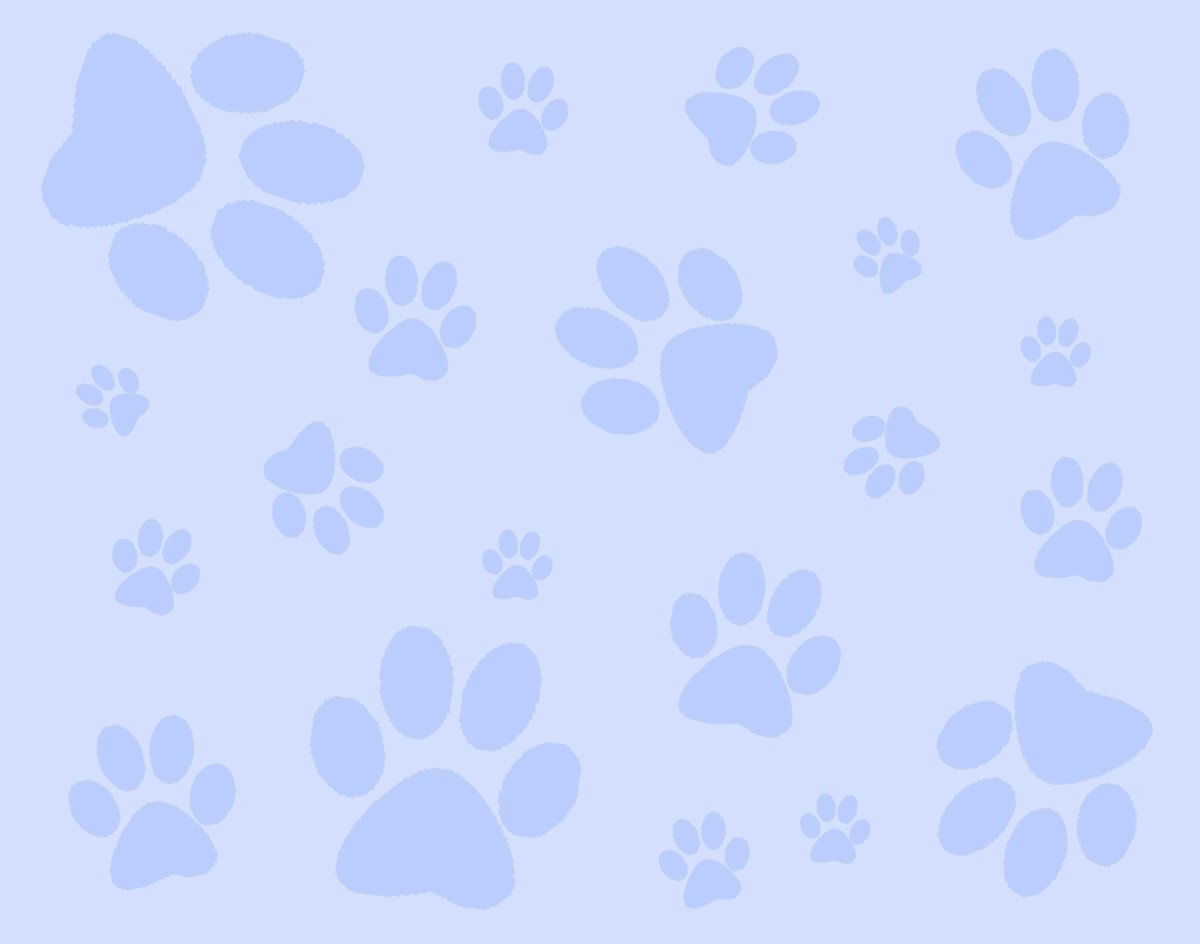 Разные   породы  собак
В настоящее время в мире существует более 400 пород собак, но всех их можно разделить на 3 группы: служебные, охотничьи и декоративные.
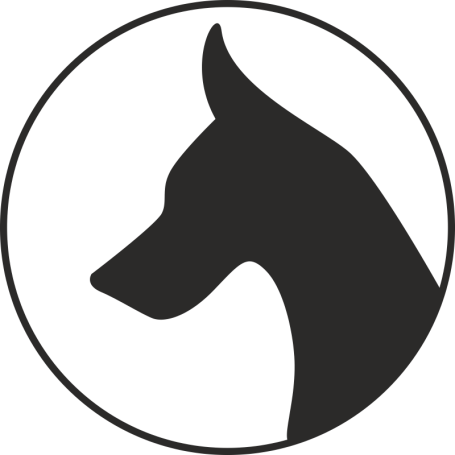 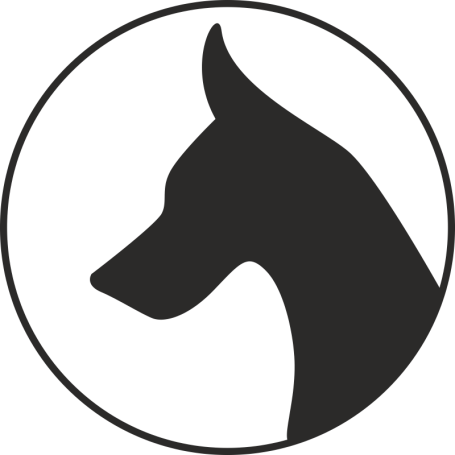 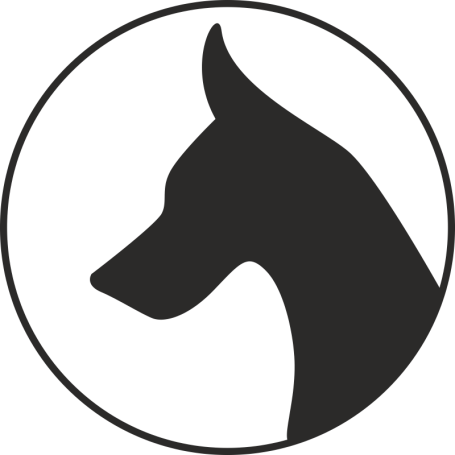 Служебные
Охотничьи
Декоративные
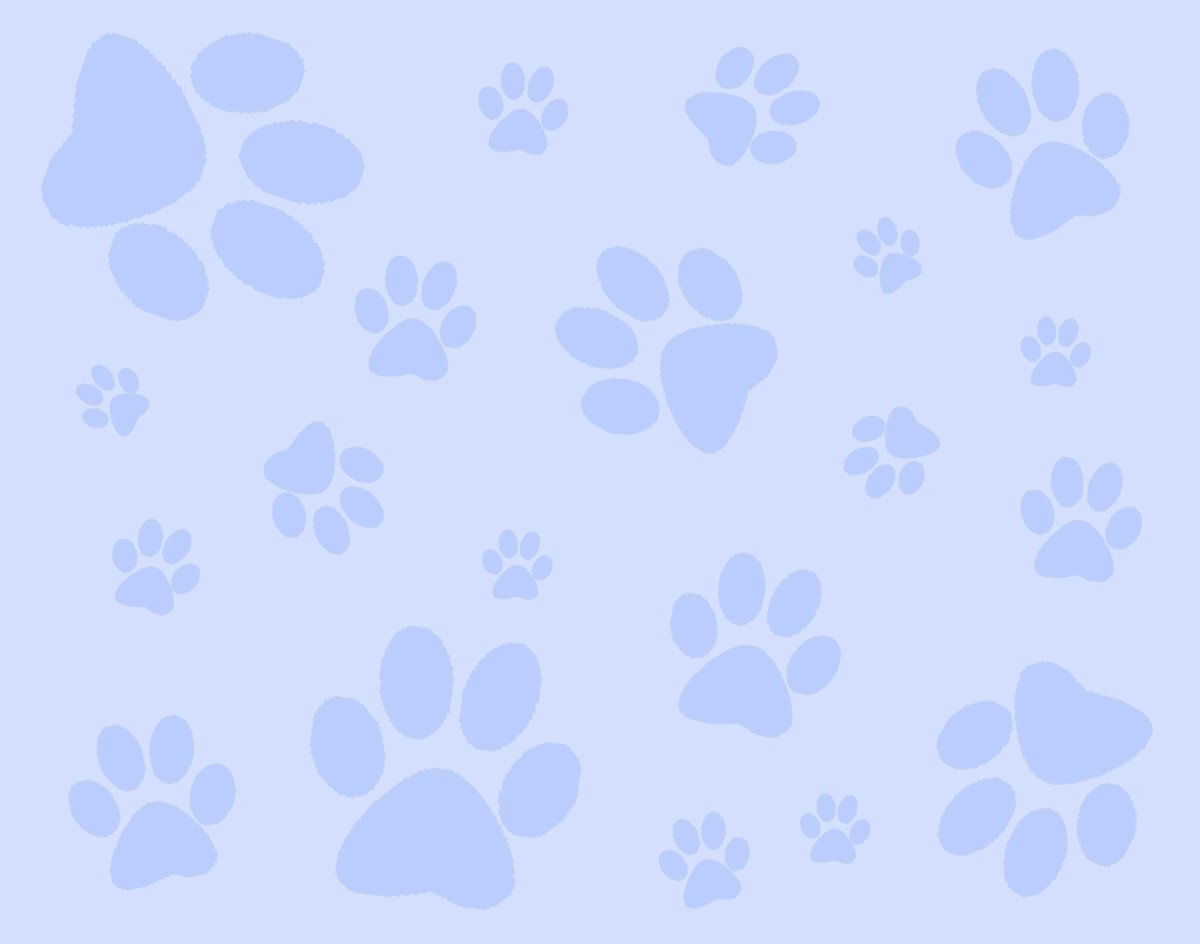 Служебные  собаки
Служебные собаки  – очень крупные собаки, мощные животные с оборонительной реакцией, беспредельно преданные человеку. Розыскные — умеют находить опасные и запрещенные, в том числе наркотические вещества, способны преследовать преступников по запаху, а также помогают с поиском пропавших людей;
Охранные–сторожат имущество, территорию и людей.
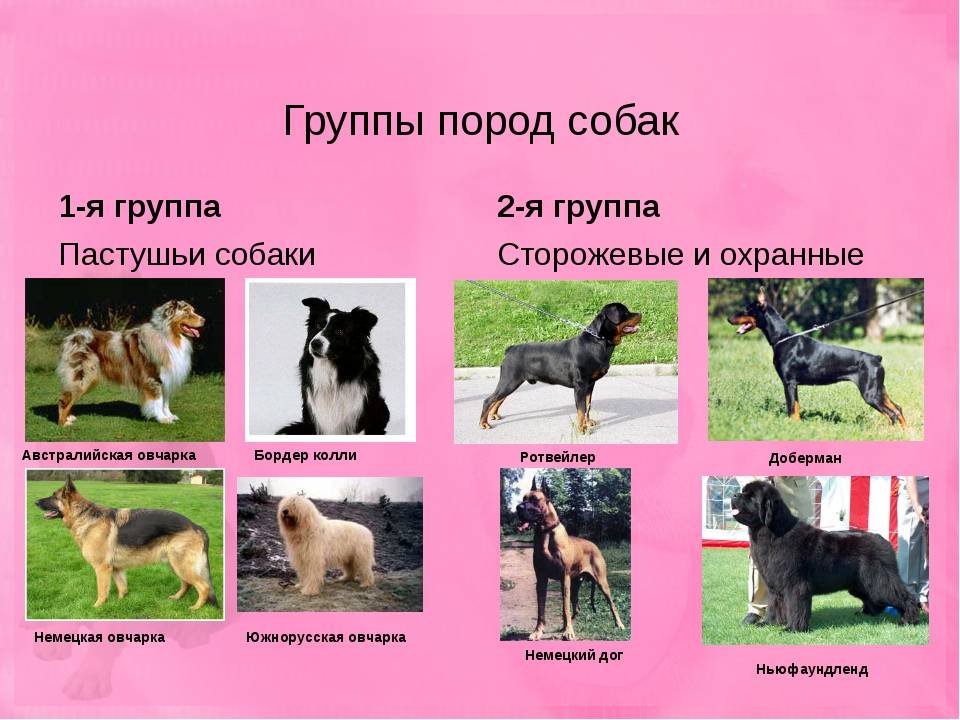 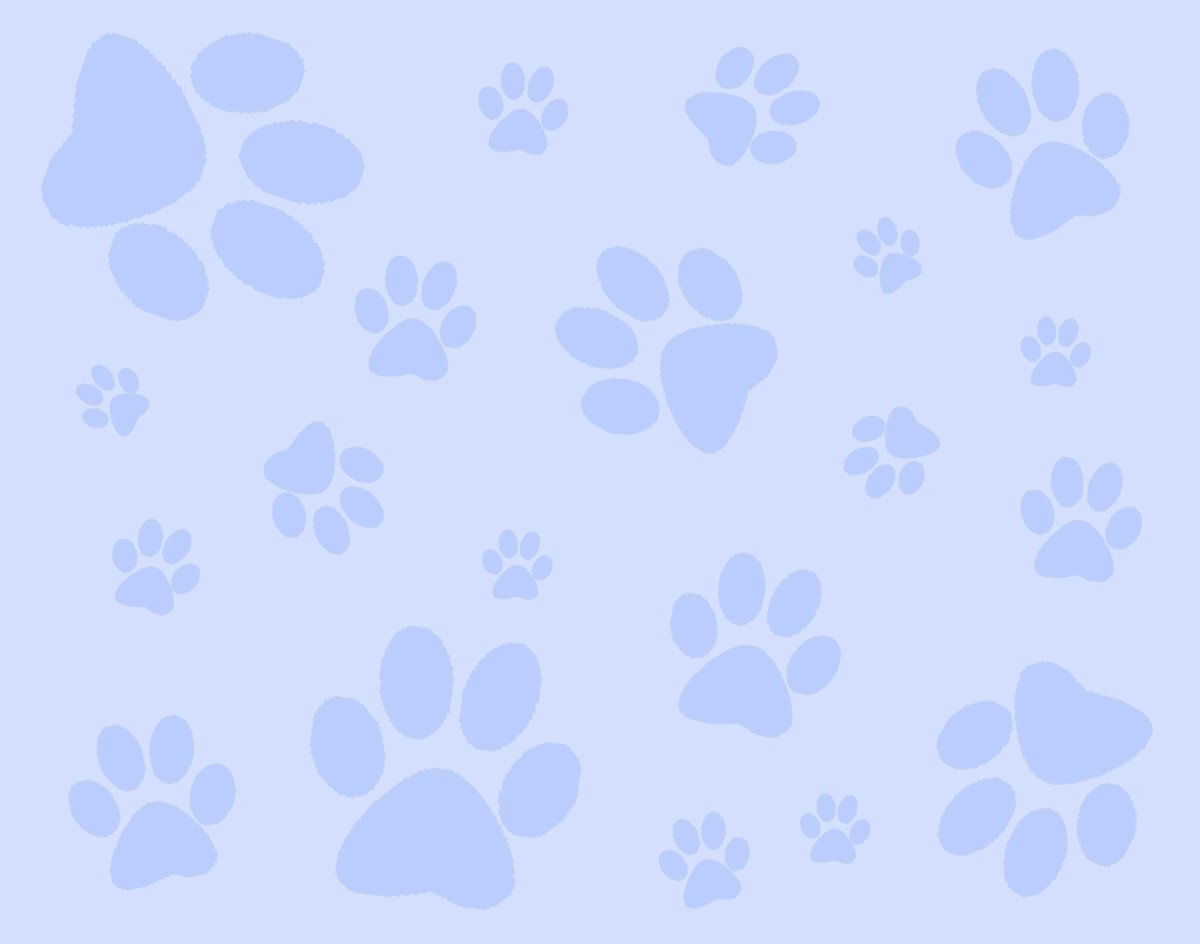 Служебные собаки
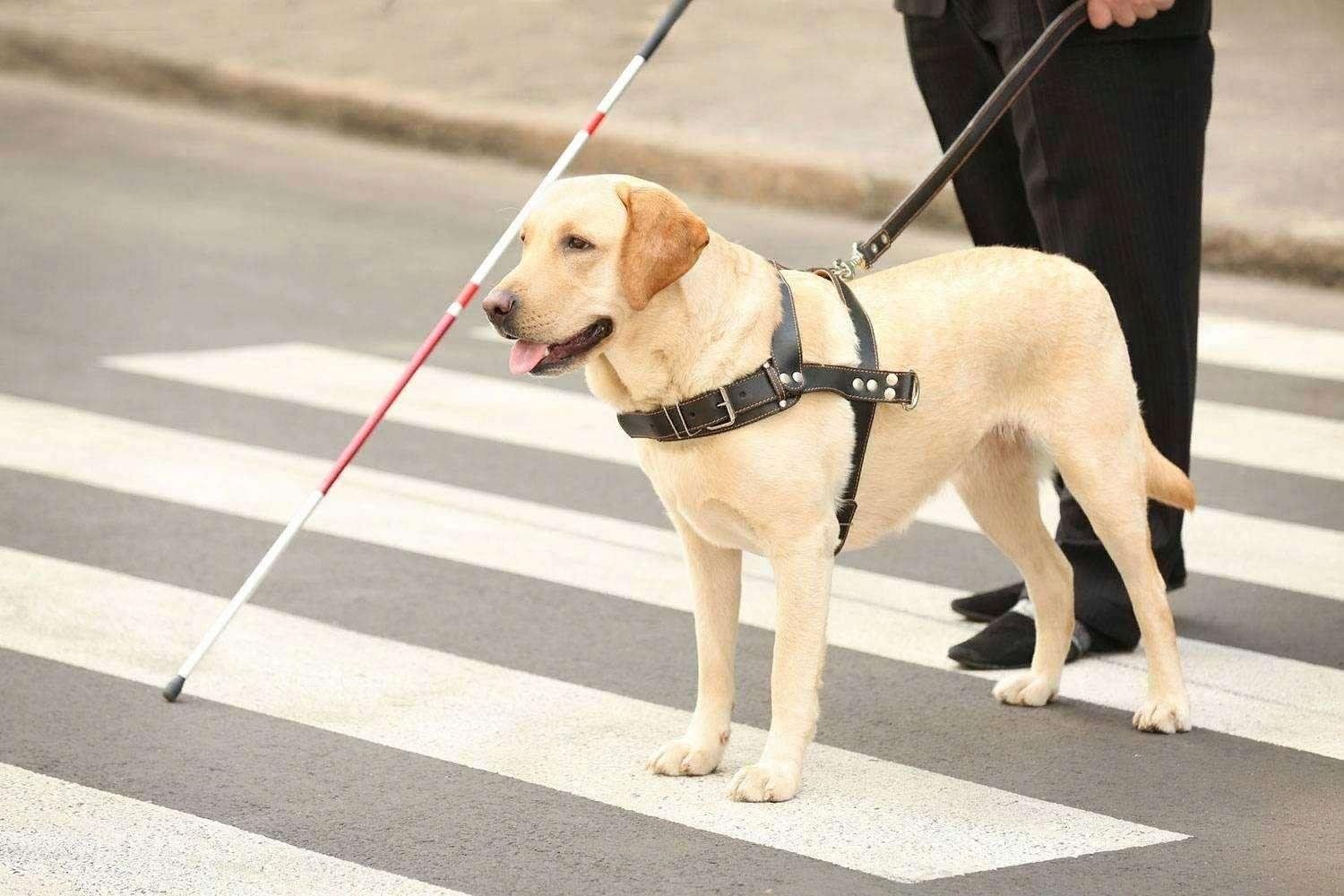 Собаки-поводыри — сопровождают незрячих и слабовидящих
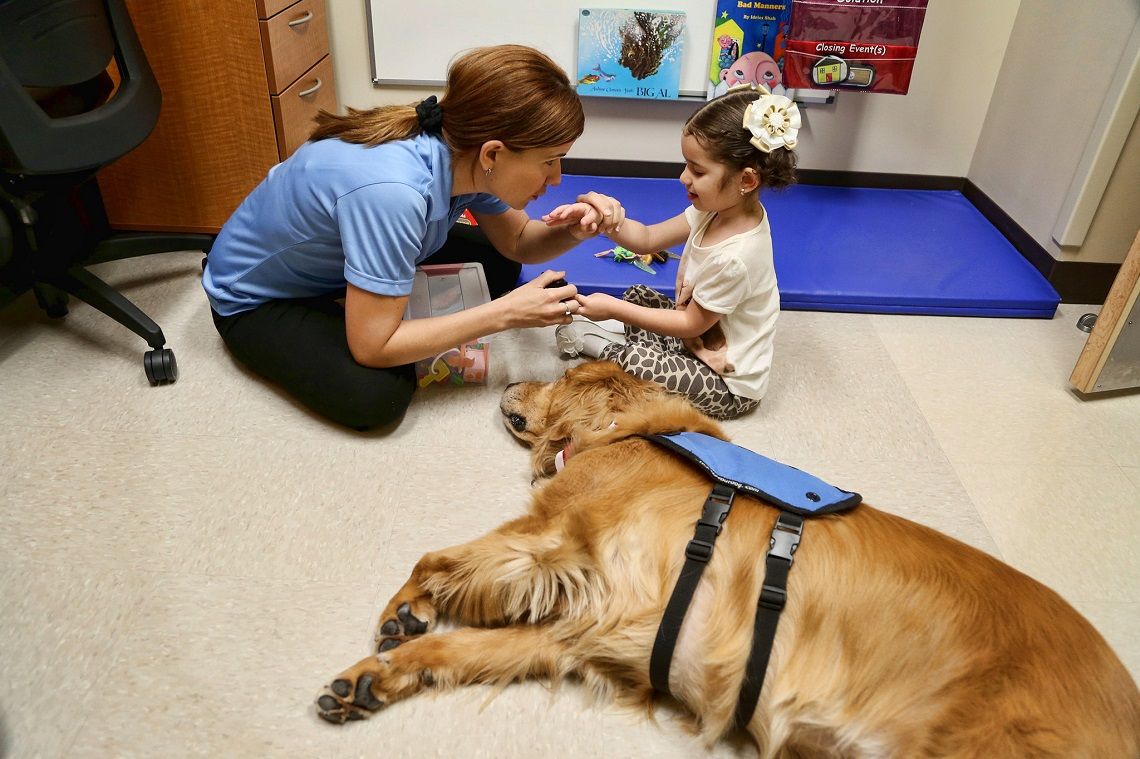 Собаки-терапевты — занимаются реабилитацией детей с особенностями развития или людей, страдающих от депрессии, помогают пожилым;
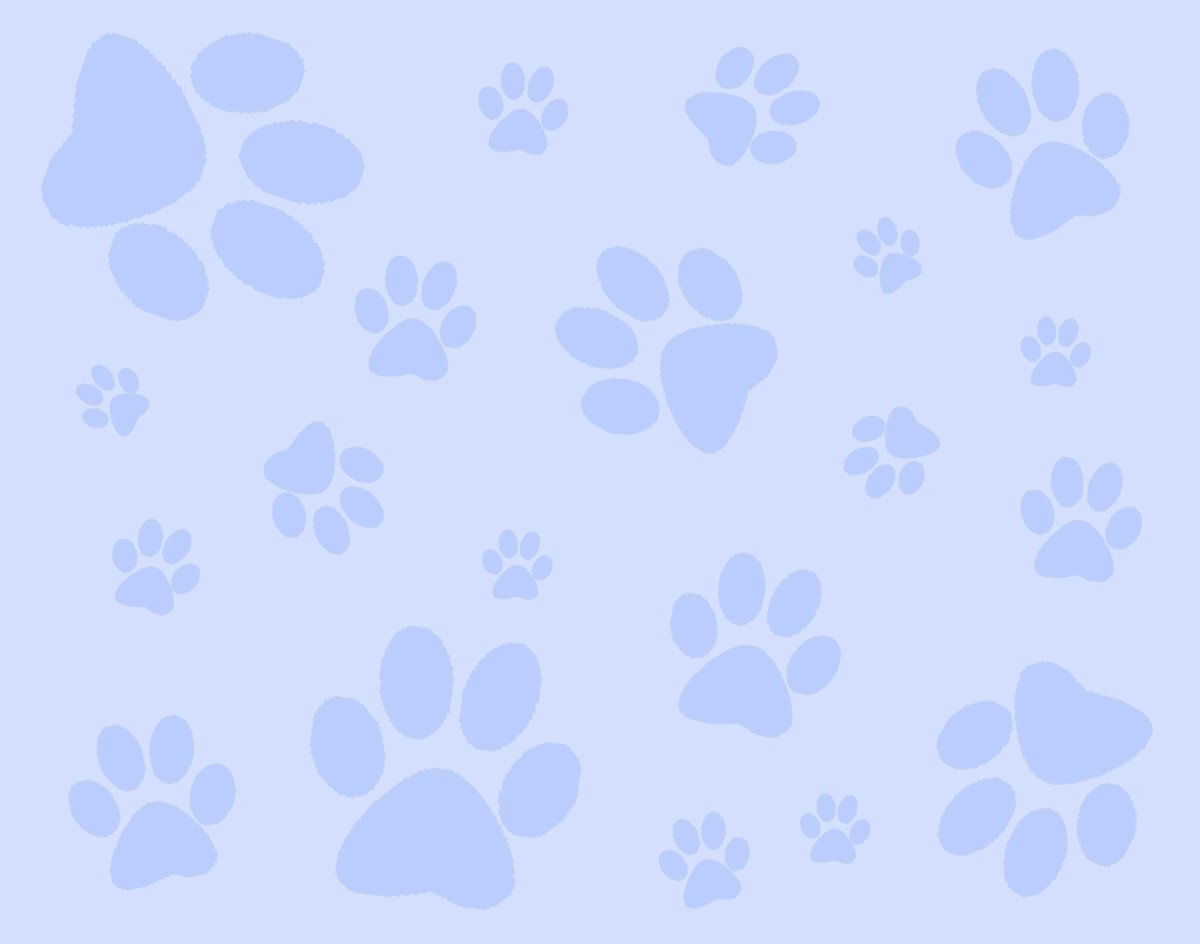 Служебные  собаки
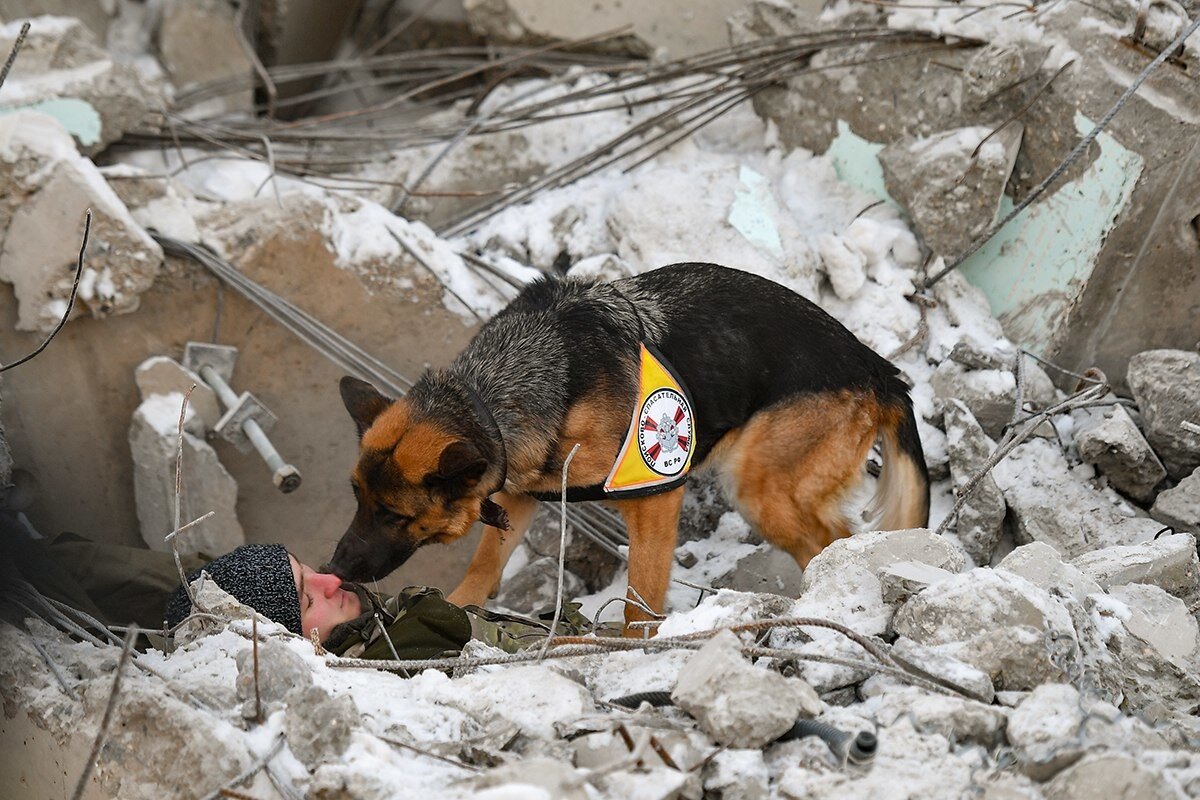 Собаки-спасатели — на водах спасают тонущих людей и буксируют их на берег, а также горные спасатели, которые разыскивают и согревают людей под снежными завалами
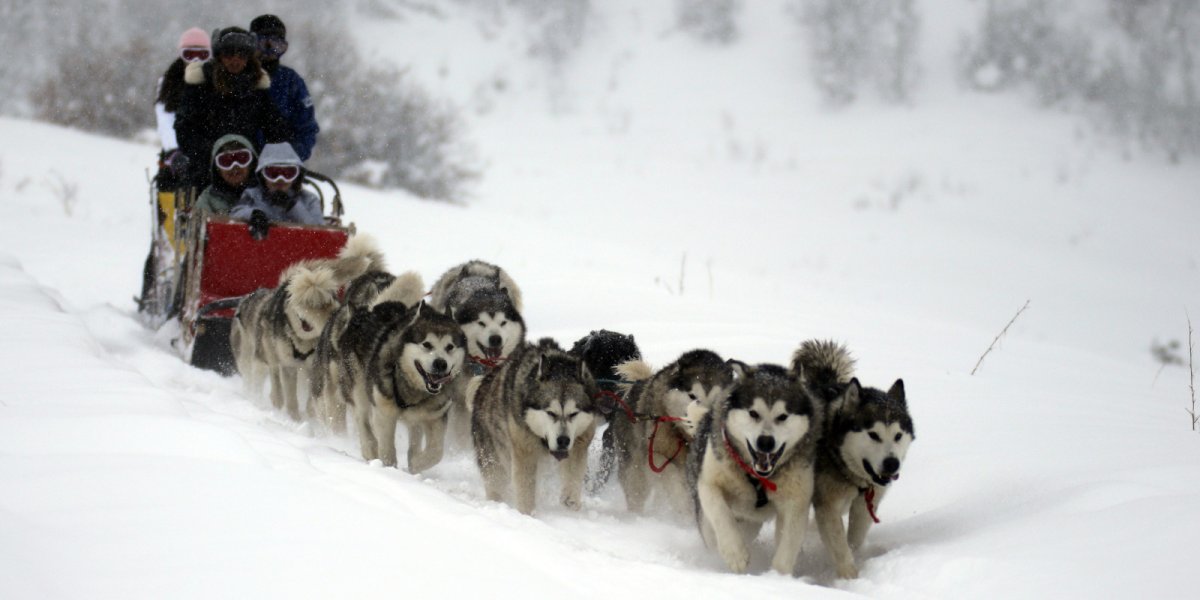 Ездовые — транспортируют грузы и людей в труднодоступных районах
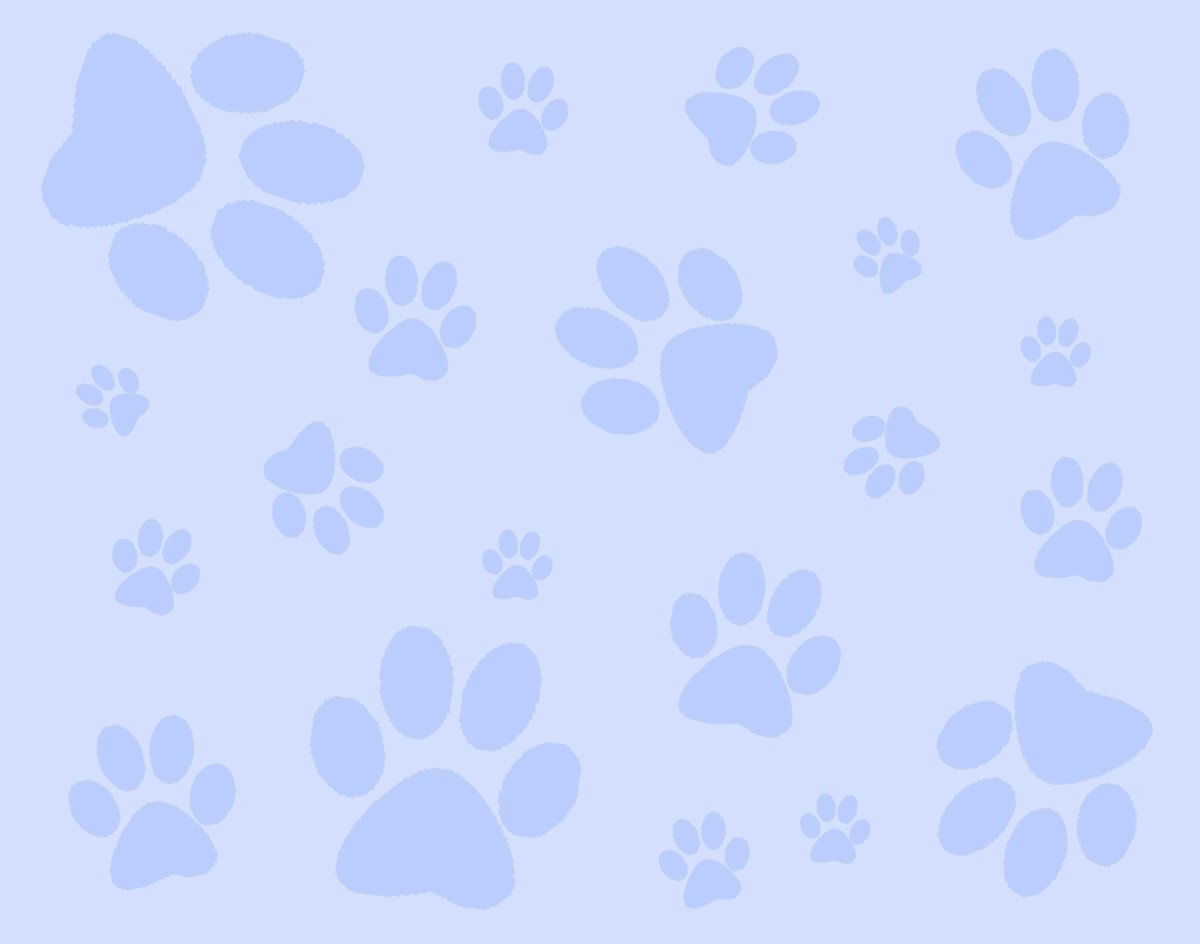 Охотничьи  собаки
Охотничьи — преследуют дичь, выслеживают, ищут и приносят хозяину добычу, в том числе водоплавающих птиц.
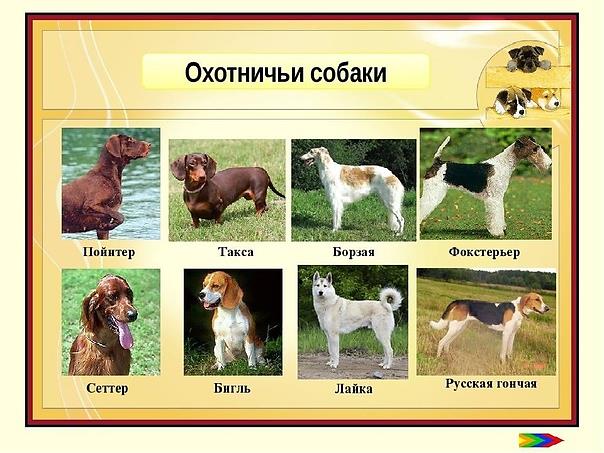 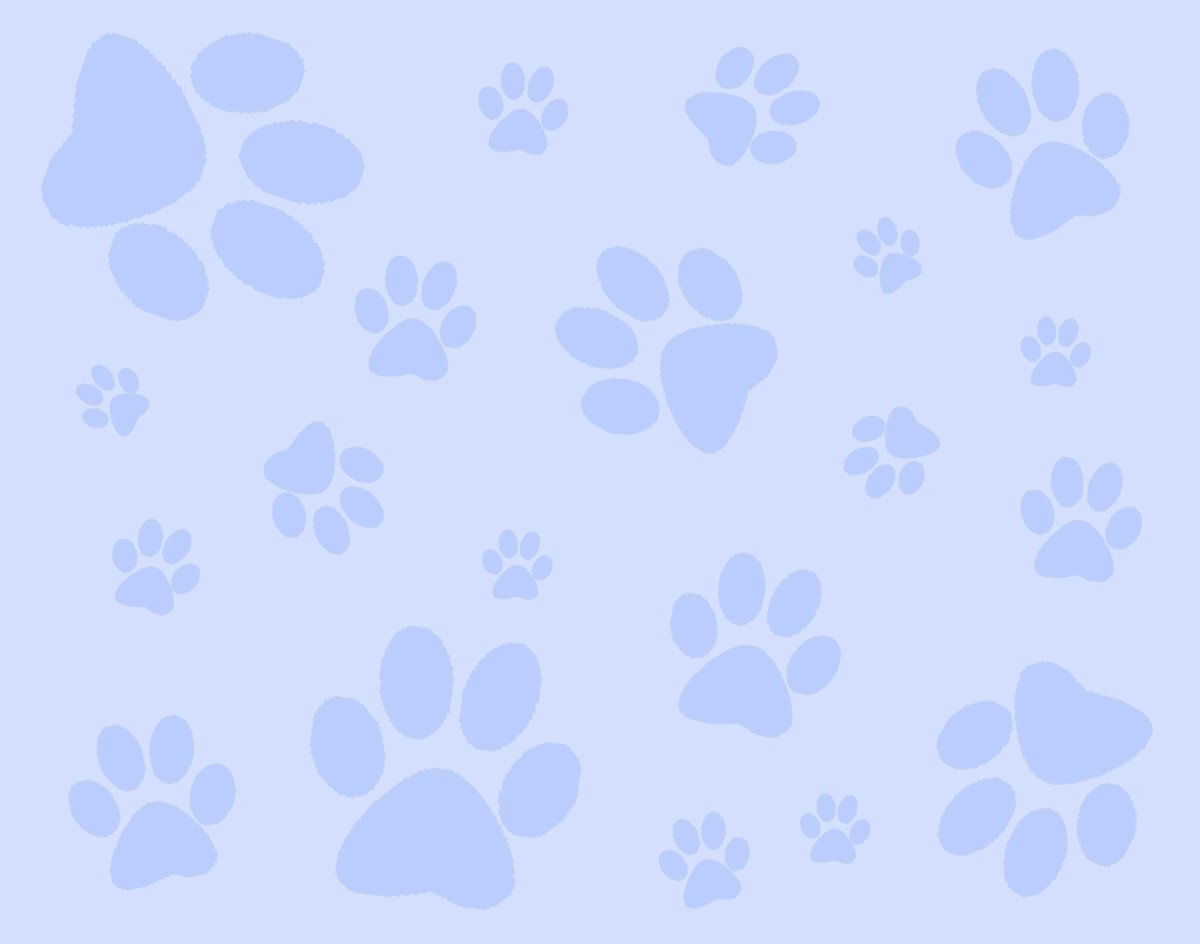 Декоративные  собаки
Декоративные собаки, чаще всего, самый лучший выбор для жизни в городской квартире. Большинство пород из этой группы относятся к миниатюрным, не линяют, не вызывают аллергий.
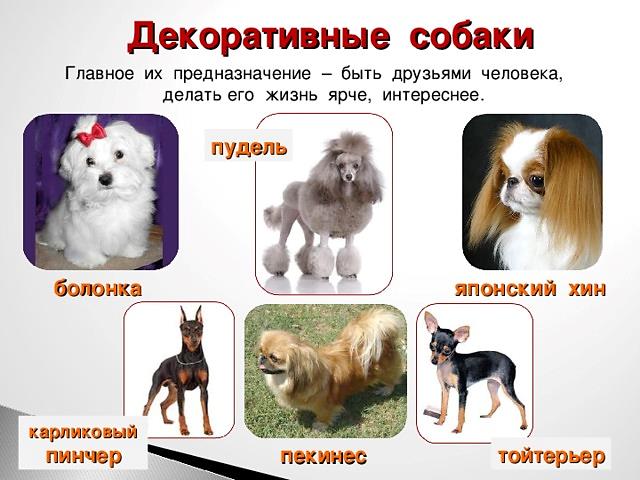 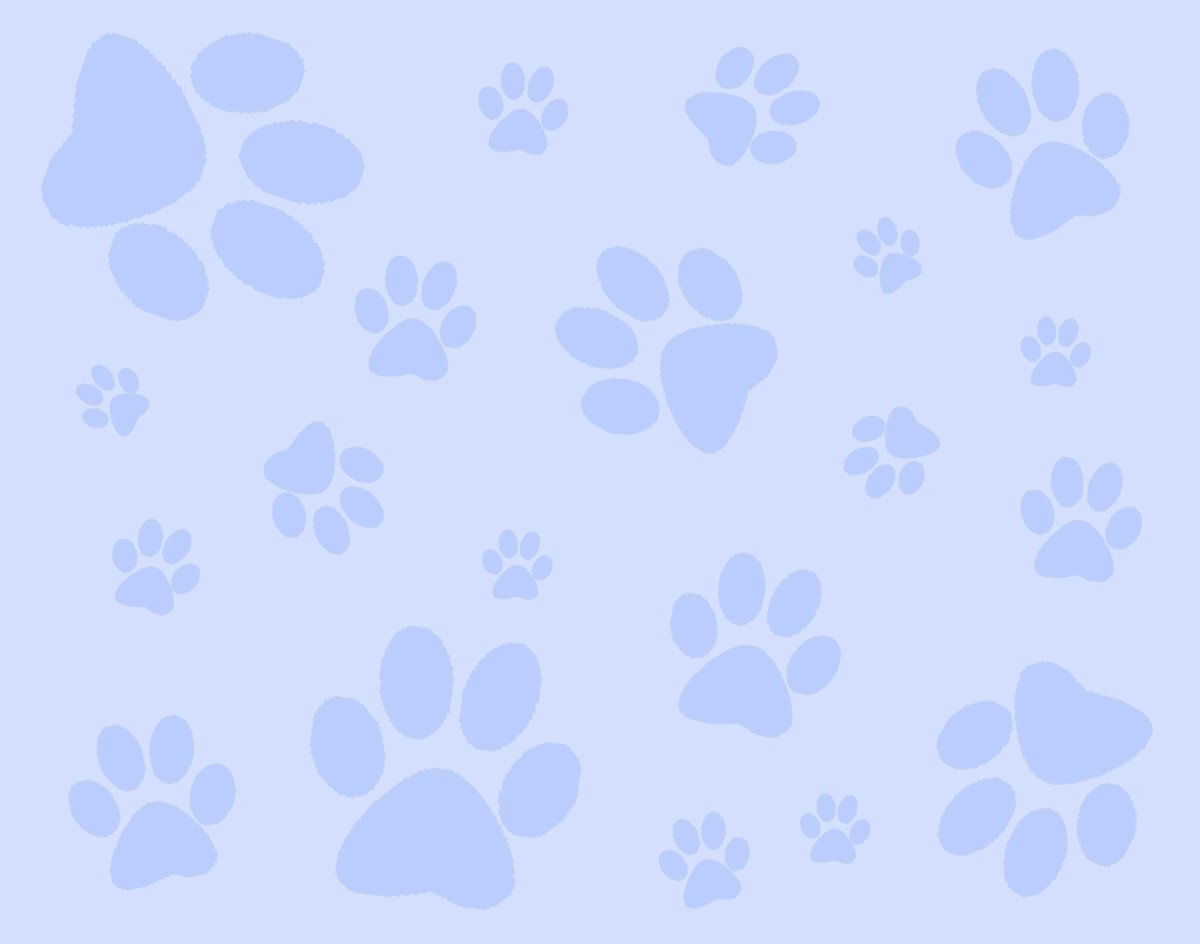 Итог
Посмотри, собаки всё жеДруг на друга не похожи.Есть большие и ручные,Есть серьёзные, смешные,С шёрсткой длинной и короткой,С модной вычурной причёской,Для охраны, компаньоны,Есть собаки чемпионы,Есть, которые не лают...Видишь? Разные бывают.Нужно знать о них, похоже,Чтобы другом быть им тоже!